HEAR & DARE APPLICATION2023
www.accesscollege.ie for full details
HEAR
Higher Education Access Route
It is a third level admissions scheme for school leavers who for social, financial or cultural reasons are under-represented in third level education. Eligible students may be offered places on reduced points and receive extra supports places in colleges that run the scheme.
DARE
Disability Access Route to Education 
It is a third level alternative admissions scheme for school leavers whose disabilities have had a negative impact on their second level education. Eligible students may be offered places on reduced points in the colleges that run the scheme
What does ‘reduced points’ mean?
If you apply to HEAR/DARE and meet the application criteria you may be offered a place even if you do not have enough Leaving Certificate points for your preferred course. CAO points 350, HEAR/DARE 340

You still need to meet the minimum entry requirements and any specific programme requirements before being considered for a HEAR/DARE

Each of the colleges set aside a quota of places for HEAR/DARE students each year.
Map showing higher education institutions participating in HEAR and DARE
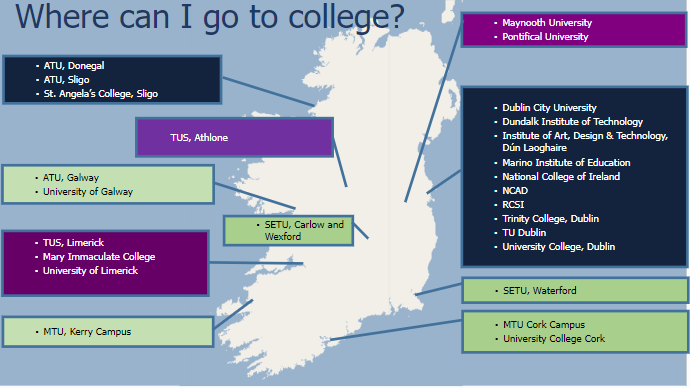 HEAR Application
How do I know if I’m eligible to apply to HEAR
*Indicator 1 - Low Income (Must have Indicator 1 plus correct combination of 2 other indicators)
Is the household income below the HEAR Income threshold in 2022? €46790 fewer than 4 dependant children
Indicator 2 - Medical Card
Your family has a Medical Card/GP Visit Card in date on 31st December 2023.
Indicator 3 - Social Welfare
Is the applicant’s parent(s) or guardian in receipt of a means-tested social welfare payment or a minimum of 26 weeks in 2022.
Indicator 4 - Socio-Economic Grouping (based on occupation and employment status)
Is the applicant a member of a group underrepresented in higher education i.e. non-manual workers, semi and unskilled workers.
*Indicator 5 - DEIS School (Every St Ailbe’s Student)
“DEIS” scheme (Delivering Equality of Opportunity in Schools) for the duration of their second level education.
Indicator 6 - Geographical Area
Does the applicant live in an area of concentrated disadvantage – high unemployment and poverty, or a small proportion of adults attend third level education.
Search for Pobal maps deprivation
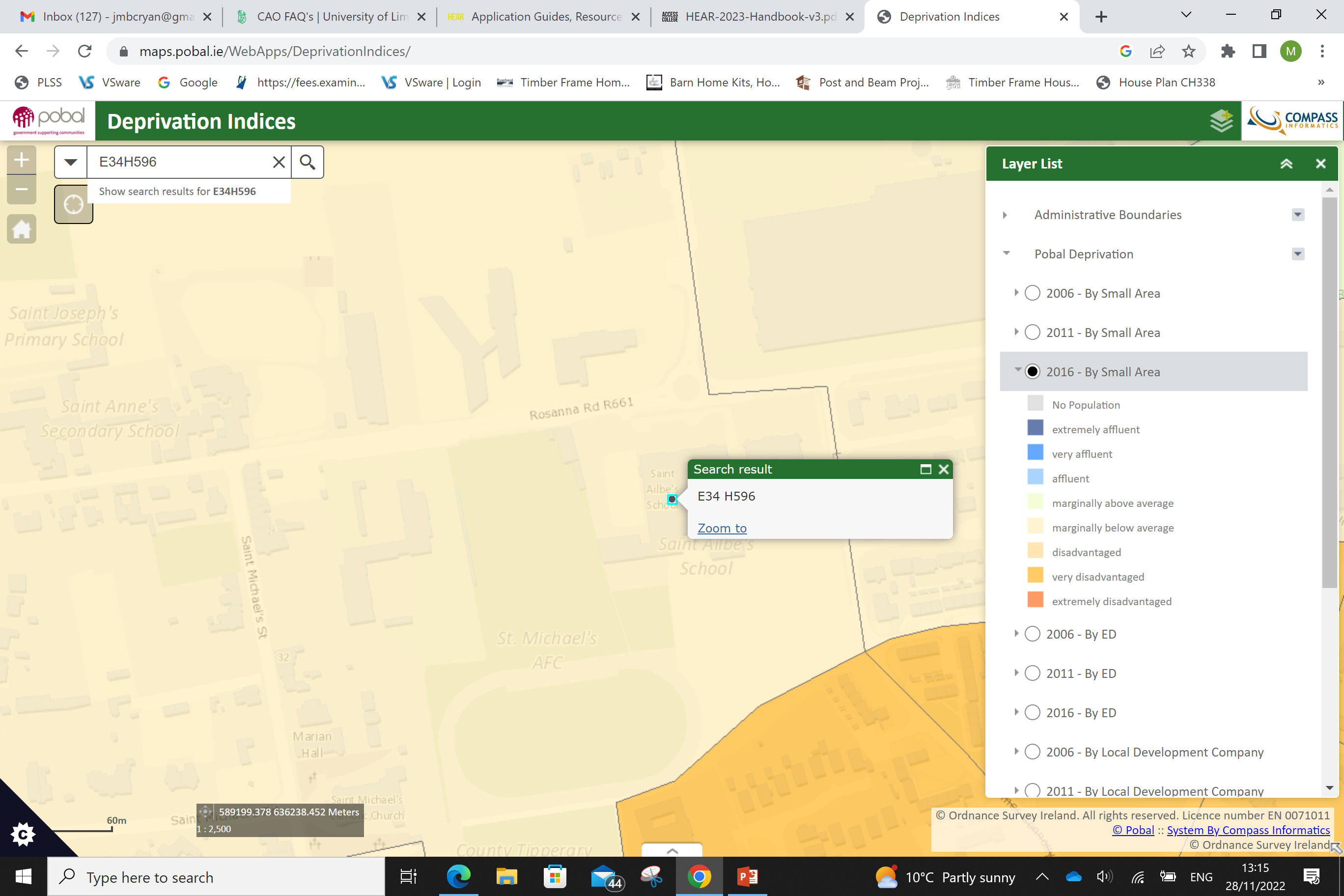 The combinations of Indicators for eligibility are:

	1+ 2 + 
	4 or 5 or 6

	1+ 3 + 
	4 or 5 or 6

	1+ 4 + 
	5 or 6

	1+ 
	5 + 6
INDICATORS
1 Income €46790
2 Medical/GP Visit Card
3 Social Welfare Payment (26 wks 2022)
4 Socio-economic Group (non-manual, semi & unskilled manual workers)
5 DEIS School
6 Concentrated Disadvantage
How do I apply?
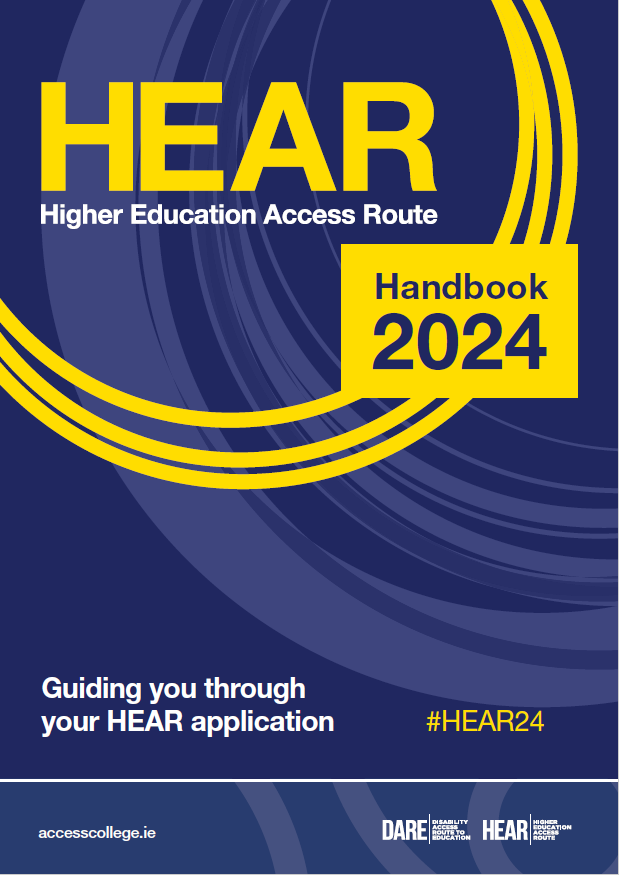 Apply to CAO at www.cao.ie by 1 February 2024.
Review your HEAR Handbook https://accesscollege.ie/wp-content/uploads/2023/09/HEAR-2024-Handbook-WEB-NEW.pdf 
3.  Complete all elements of the online HEAR application form by 17:00 on 1 March 2024.
4.  Submit clear copies of supporting documents requested on your checklist to CAO by 15 March 2024.
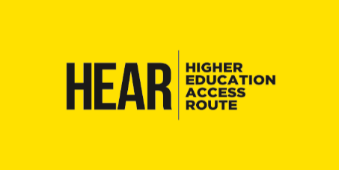 How do I know what documents I need?
When you fill in your online HEAR application you will receive a checklist at the end. This is based on the information you provided.
The checklist tells you what documents you need to submit to fully complete your HEAR application.
You should start gathering your documentation in a timely fashion, i.e. before 15 February.
Send in all documents requested on the checklist to make a complete application before 15 March 2024.
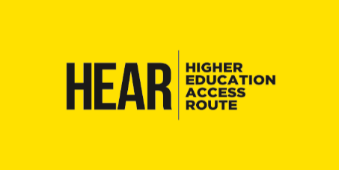 DARE Application
Must have a disability which has/had a negative impact on their second level education.
What disabilities are eligible for consideration for DARE?
Attention Deficit Disorder (ADD)  *
Attention Deficit Hyperactivity Disorder (ADHD)
Autistic Spectrum Disorder (including Asperger's Syndrome)
Blind/ Vision Impaired
Deaf/ Hearing Impaired
Developmental Coordination Disorder (DCD) – Dyspraxia
Mental Health Condition *
Neurological Condition (including Brain Injury and Epilepsy)Physical Disability
Significant Ongoing Illness *
Speech and Language Communication Disorder
Specific Learning Difficulty (including Dyslexia and Dyscalculia)*
 * Dated after 1 Feb 2021
* Additional school based testing
DARE Eligibility Criteria
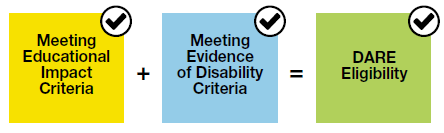 To be eligible for DARE you must meet both the DARE educational impact criteria and DARE evidence of disability criteria.
Applicants must provide the required evidence of their disability and provide an Educational Impact Statement from their school to be considered for DARE.
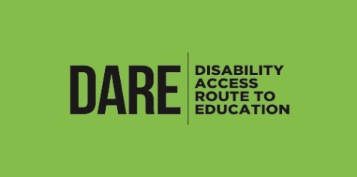 Providing Evidence of your Disability
Your evidence of disability documentation is a crucial part of your application to DARE. It is used by DARE to establish whether or not you meet DARE’s evidence of disability criteria and therefore overall DARE eligibility. In addition, it is used by DARE colleges and universities to determine the kinds of supports you might need when you get to college. Your application will not be complete until you provide evidence of your disability by 15 March 2023. Evidence could be a report from an Appropriate Professional, e.g. Psychologist, Ophthalmologist, varies depending on the disability.
How do I apply?
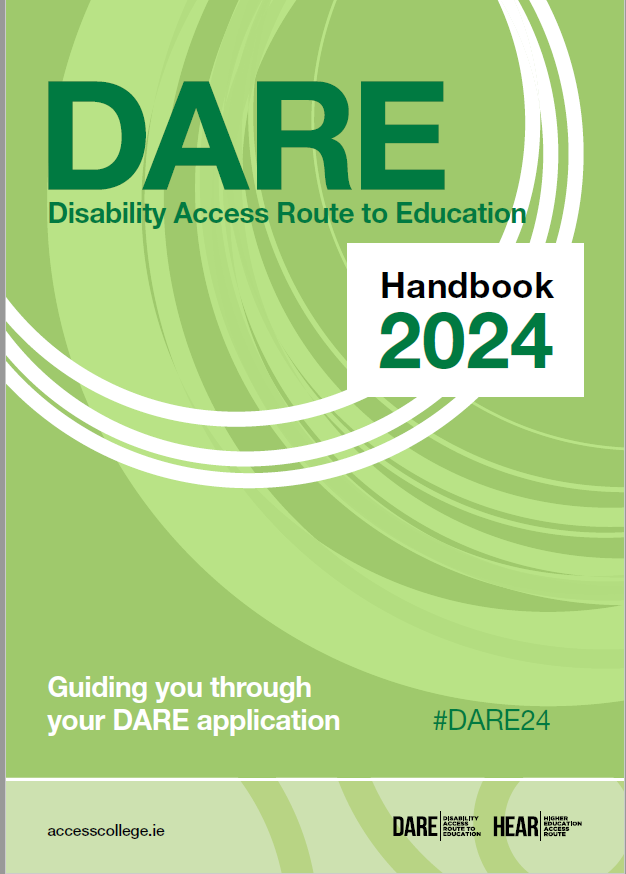 Apply to CAO at www.cao.ie by 1 February 2024.
Review your DARE Handbook https://accesscollege.ie/wp-content/uploads/2023/09/DARE-2024-Handbook-WEB-NEW.pdf 
Complete Section A of the Supplementary Info Form and apply to DARE by answering Yes to Question 1by 1 March 2024.
You should start gathering your documentation in a timely fashion, i.e. before 15 February.
Submit the Educational Impact Statement and Evidence of Disability to CAO by 15 March 2024.
Supplementary Information Form (SIF)
Section A: Applicant Information 
Completed by you online by 17:00 on 1 March 2024.
Answer Yes to Q1 to apply to DARE and fully complete Questions 1-5.    OR
Answer Yes to Q1(b) to apply to carry forward your DARE eligibility. 

Section B: Educational Impact Statement
Educational Impact Statement completed by your school. Send to CAO by 15 March 2024.

Section C: Evidence of a Disability
Completed by the appropriate professional. Send to CAO by 15 March 2024.

Section D: School Statement
Where applying under the Dyslexia/ Significant Literacy Difficulties category, applicants who do not have a Psychological Assessment Report identifying Dyslexia should submit Section D. Send to CAO by 15 March.
Section C:  Evidence of Disability
Check out the information on providing evidence of your disability on 

www.accesscollege.ie/dare/providing-evidence-of-your-disability
You must post Evidence of Disability documentation to the CAO by 15 March 2024.

Please keep a copy of all documents that you post to CAO.
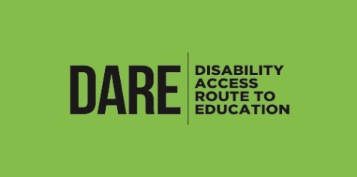 DARE Application
Section A:  Applicant Information 	(Tick Box Exercise)

Q1 Do you wish to be considered for DARE?   Yes      No
Q2 Please indicate your primary disability/specific learning difficulty.
(Tick one, form the list, which has the greatest impact on your education)
Q3 Do you have any other disabilities/specific learning difficulties.  Yes      No
Q4 Please list the supports you received in 2nd level. Please also kit the supports you may required in 3rd level.
Accessible Accommodation	Examination Support 
Alternative Print Format 		Learning Support 
Assistive Technology		Note-taker 
Campus Orientation 		Personal Assistant 
Counselling 			Sign Language Interpreter 
Dyslexia Support 			Wheelchair Access 
Transport
Other(s) please specify
Q5 The Personal Statement outlines, from your point of view, the impact your disability or specific learning difficulty is having on your education.

This is an opportunity for you to tell us about your experience of being in school and the challenges you  faced. This can include (but is not restricted to) your examination performance, access to texts/ materials, memory/concentration issues, meeting deadlines, attendance, engagement with extracurricular activities and/or the supports you needed for the educational impact of your disability.
Section B: The Educational Impact Statement (EIS) 
This allows you and your school to provide details of how your disability has impacted on your second level experience. The appropriate teacher in your school will complete the EIS.  
The school will complete the form and print off all pages. You and your parent/ guardian must sign the form. 
Your form MUST sign AND stamped by the school.
Meeting DARE’s Educational Impact Criteria
Applicants must meet a combination of *two indicators
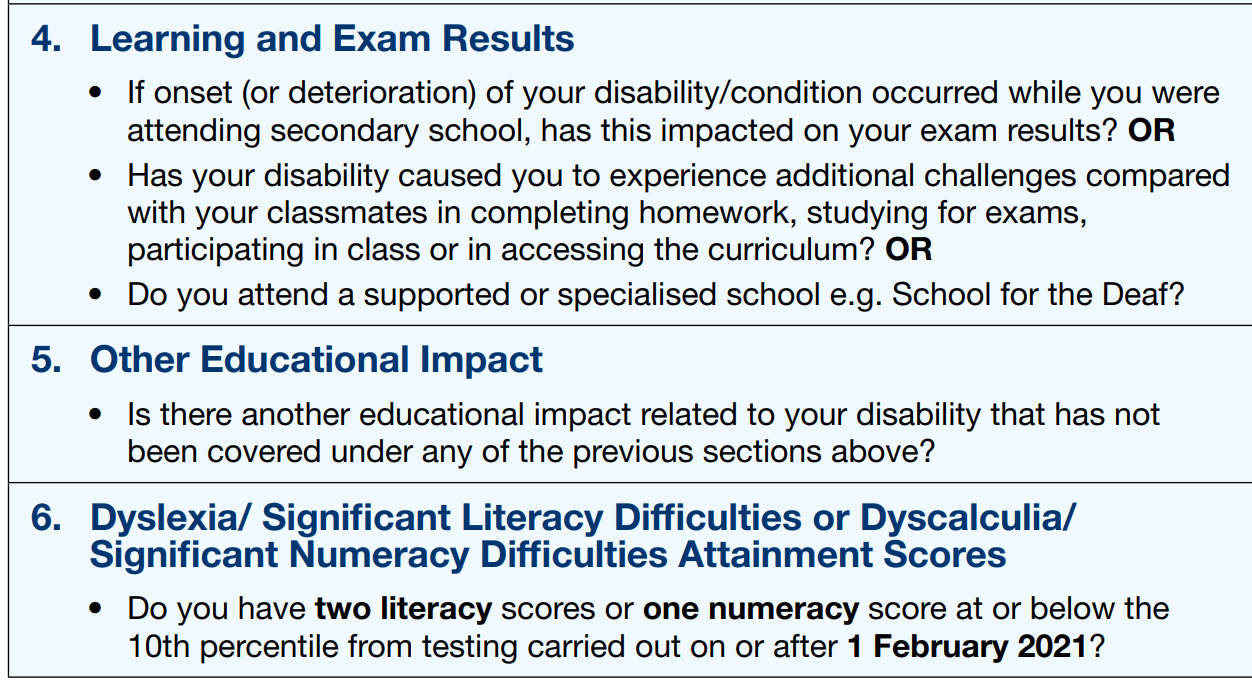 * Applications with Specific Learning Difficulty must meet indicator 6 + one other.  All others any two indicators.
IMPORTANT

HEAR/DARE Applications are embedded within the CAO application, if you do not tick on the relevant box, within the CAO application, you will not gain access to the HEAR & DARE applications.

The information appears after the Qualifications Sections in the CAO application
Disability 
If you wish to disclose a disability or Dyslexia/ Significant Literacy Difficulties or Dyscalculia/ Significant Numeracy Difficulties or apply to the Disability Access Route to Education (DARE) click on the
 'Modify Disability (& DARE Application) Status' button below.
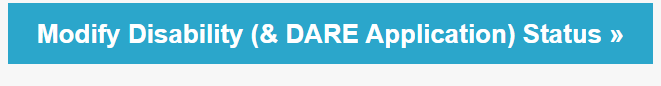 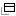 Higher Education Access Route (HEAR)  (Further Information    )(for school-leavers from socio-economically disadvantaged backgrounds)The Higher Education Access Route (HEAR) is a third level admissions scheme for school leavers from socio-economically disadvantaged backgrounds.You must complete all relevant Sections (1-8) of the online HEAR application by 17:00 on 1 March 2024 to be considered for HEAR

Click on the HEAR Application button below to complete your online HEAR application.
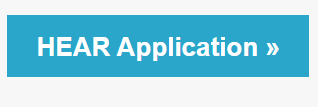 SUSI - Maintenance/Fee Grant Application  (Further Information)All new student Maintenance/Fee Grant applications will be made online to SUSI (Student Universal Support Ireland) through their website at www.susi.ie (see also www.studentfinance.ie).Please refer to the SUSI web site for details of courses that may be eligible for student grant funding from SUSI.If you wish to apply for a grant, you may indicate this on your CAO online application. CAO will then provide your Identification, Contact and Offer/Acceptance details to the grant authority (SUSI).
.
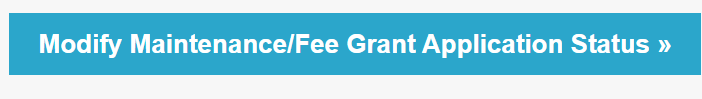 DARE and HEAR Timelines
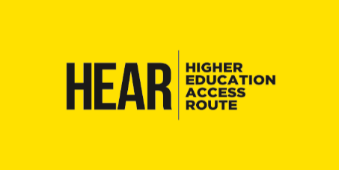 Further Information: www.accesscollege.ie
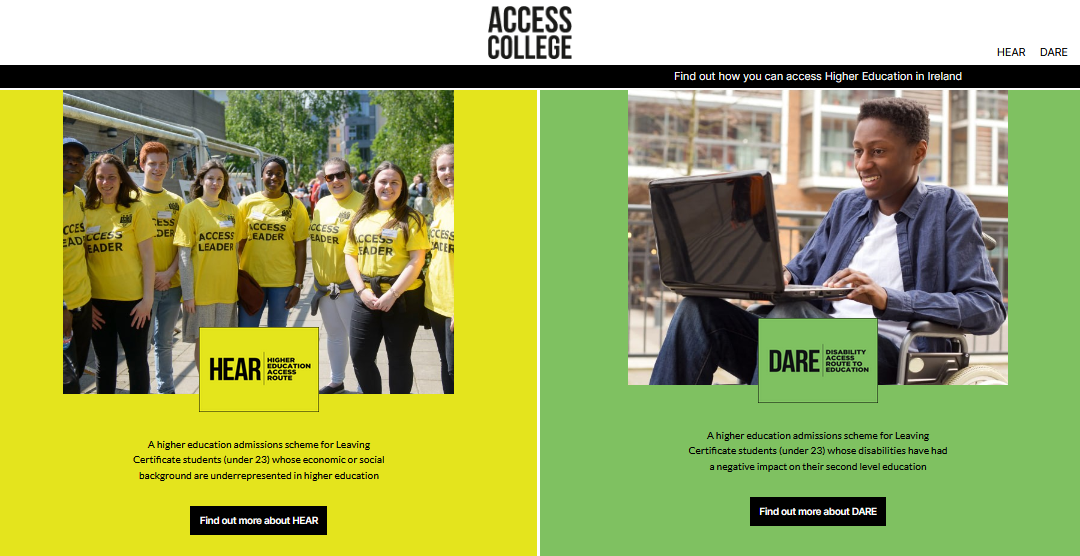 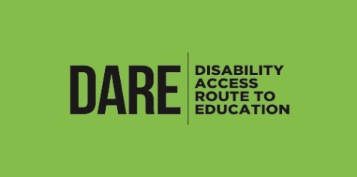